Online Solution for Small Shop
Supervisor:Phan Truong Lam
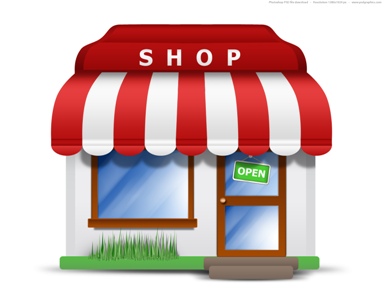 TEAM MEMBERS:

Le Huy
Bui Duc Manh
Le Thanh Hai
Pham Van Nguyen
Nguyen Dinh Dong
Agenda
Introduction
Project management plan
Software Requirement Specifications
Software Architecture Design
Testing
Summary
Demo
Q&A
Introduction
Project information:
Project name: Online Solution for Small Shop
Project code: O3S
Project type: Website
Roles & Responsibilities
Supervisor: Phan Truong Lam
Project Manager: HuyL
Developer & Designer team:
HuyL
NguyenPV
ManhBD
HaiLT
Test team: NguyenPV, HuyL, ManhBD
Document & QA: DongND, HaiLT
Project management plan
Using Waterfall Model
Task Sheet
[Speaker Notes: Trên slide là bản kế hoạch làm việc chi tiết của nhóm, được mô tả kỹ trong WBS.]
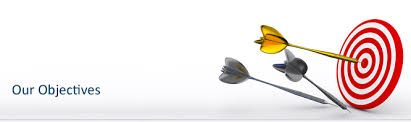 [Speaker Notes: Mục tiêu của nhóm là hoàn thành đồ án trong vòng 93 ngày, bắt đầu từ 8/9/2014 tới 19/12/2014 bao gồm cả việc kiểm thử.]
RISK
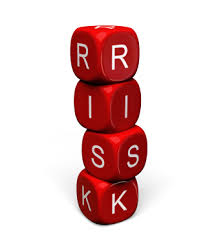 Miscommunication
Time shortage
Design Errors
Requirement changed
Scope changed
Tools and Techniques
Programming languages: C#, HTML, CSS, JavaScript.
Software Architecture: MVC.
Process Model: Waterfall process model.
IDEs: Visual Studio 2013.
DBMS: Microsoft access 2010.
UML Tools: Astah Professional.
Web Server: IIS 8.0.
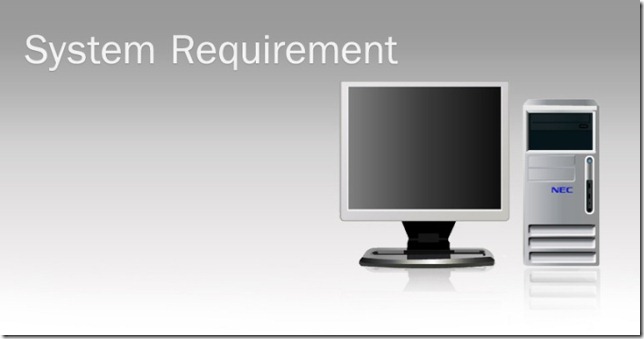 Functional RequirementsNon-Functional RequirementsEntity-Relationship Diagram
Functional Requirement
[Speaker Notes: Use case diagram]
Use case diagram for customer
Use case diagram for Category management
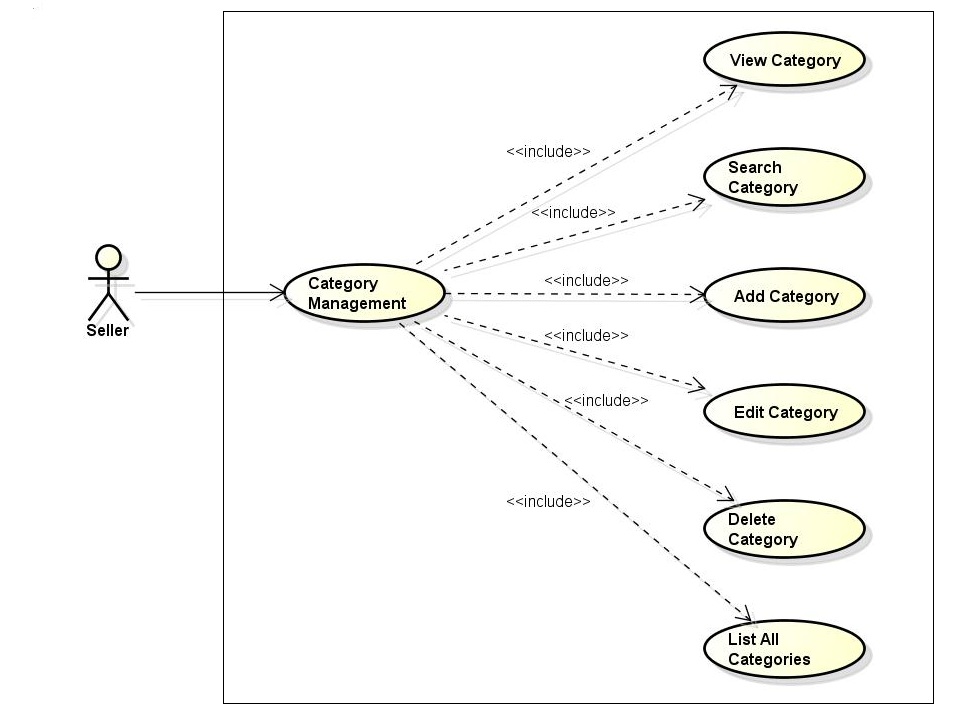 Use case diagram for Product management
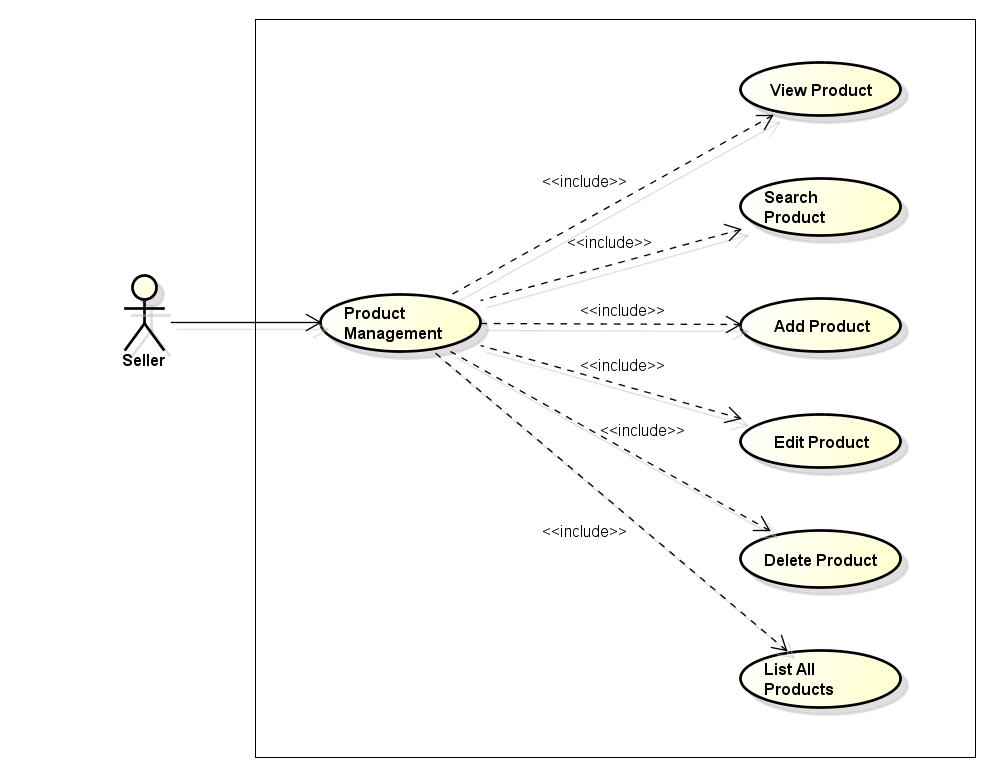 Use case diagram for Order management
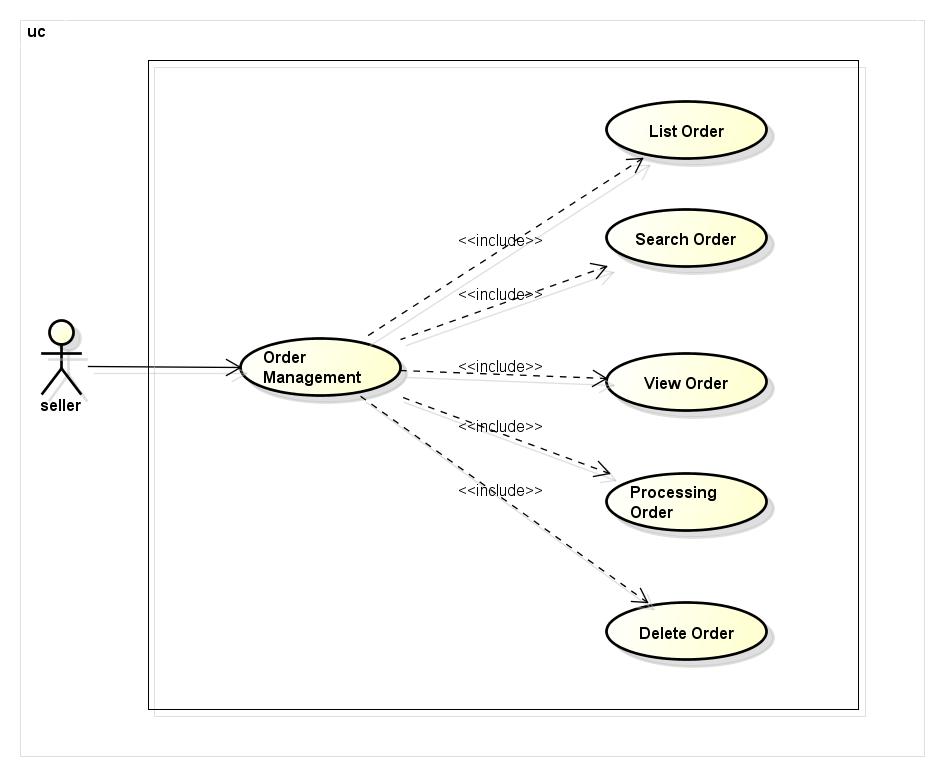 Non-Functional Requirement
Reliability
		Restrict error in system. 
Security
		The system should provide methods to prevent common.
		Using SSL, MD5 to encrypt transferred sensitive information.

Maintainability
		System will be designed high cohesive and loosely coupling to easy change and not affected to other components
Portability
		Support multiple screen resolutions (1024x768, 1366x788)
Entity-Relationship Diagram
System Overview
System Architectural Design
Component Diagram
Class Diagram
Sequence Diagram
Database Design
Testing Strategy
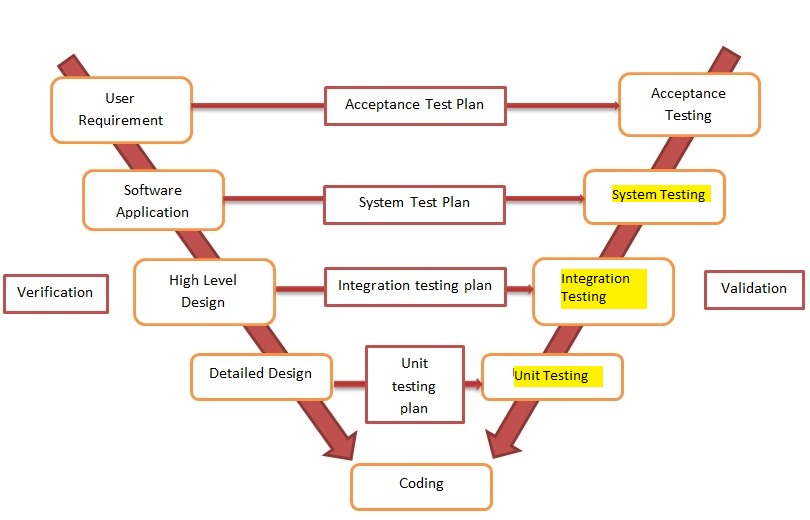 Testing Process
Test Stages
TEST CASE
TEST RESULT
DEMO
Q&A
THANK FOR LISTENING